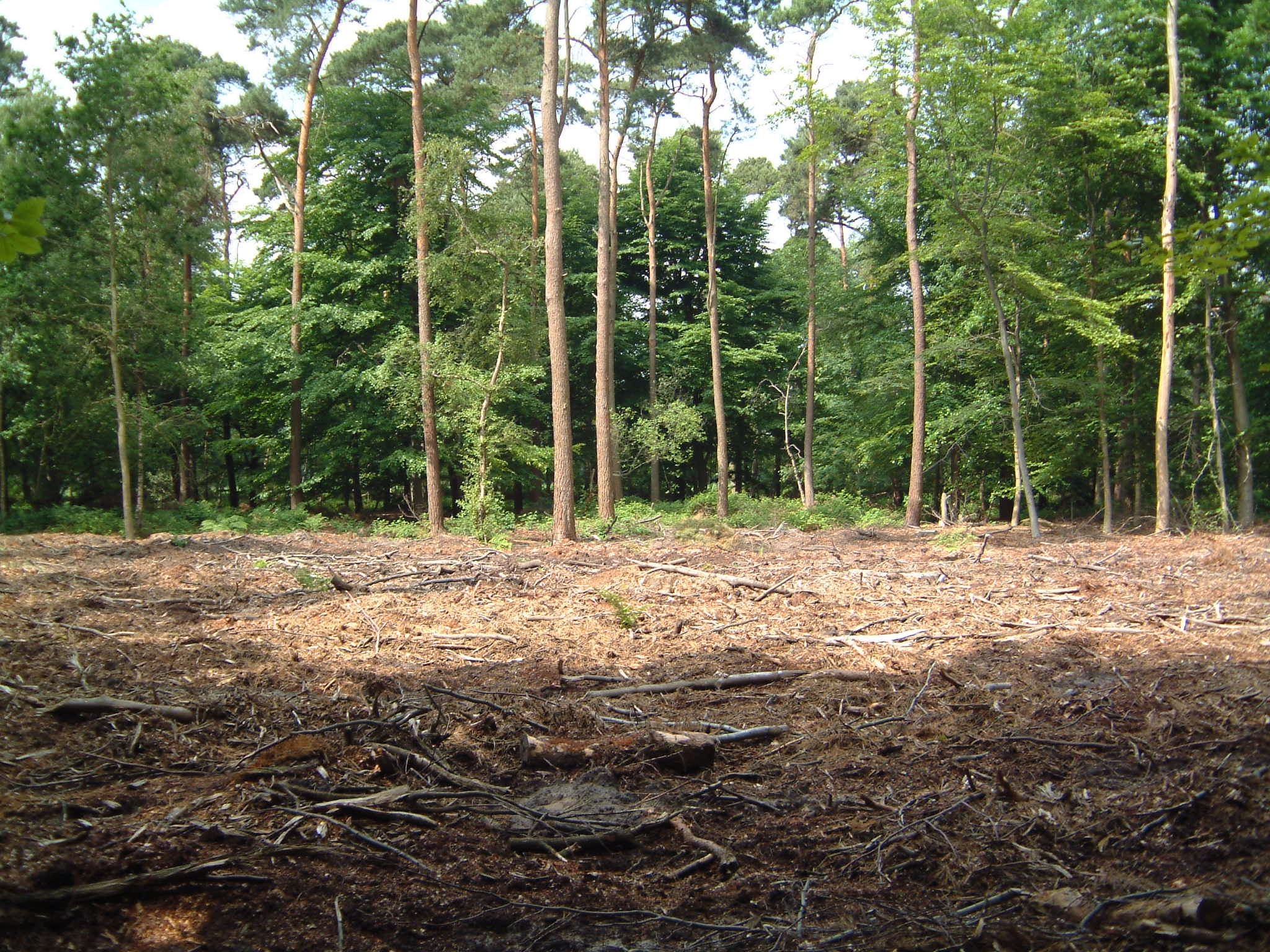 Studiekringdag 2012Keuzes  bij 
bosverjonging
Simon Klingen
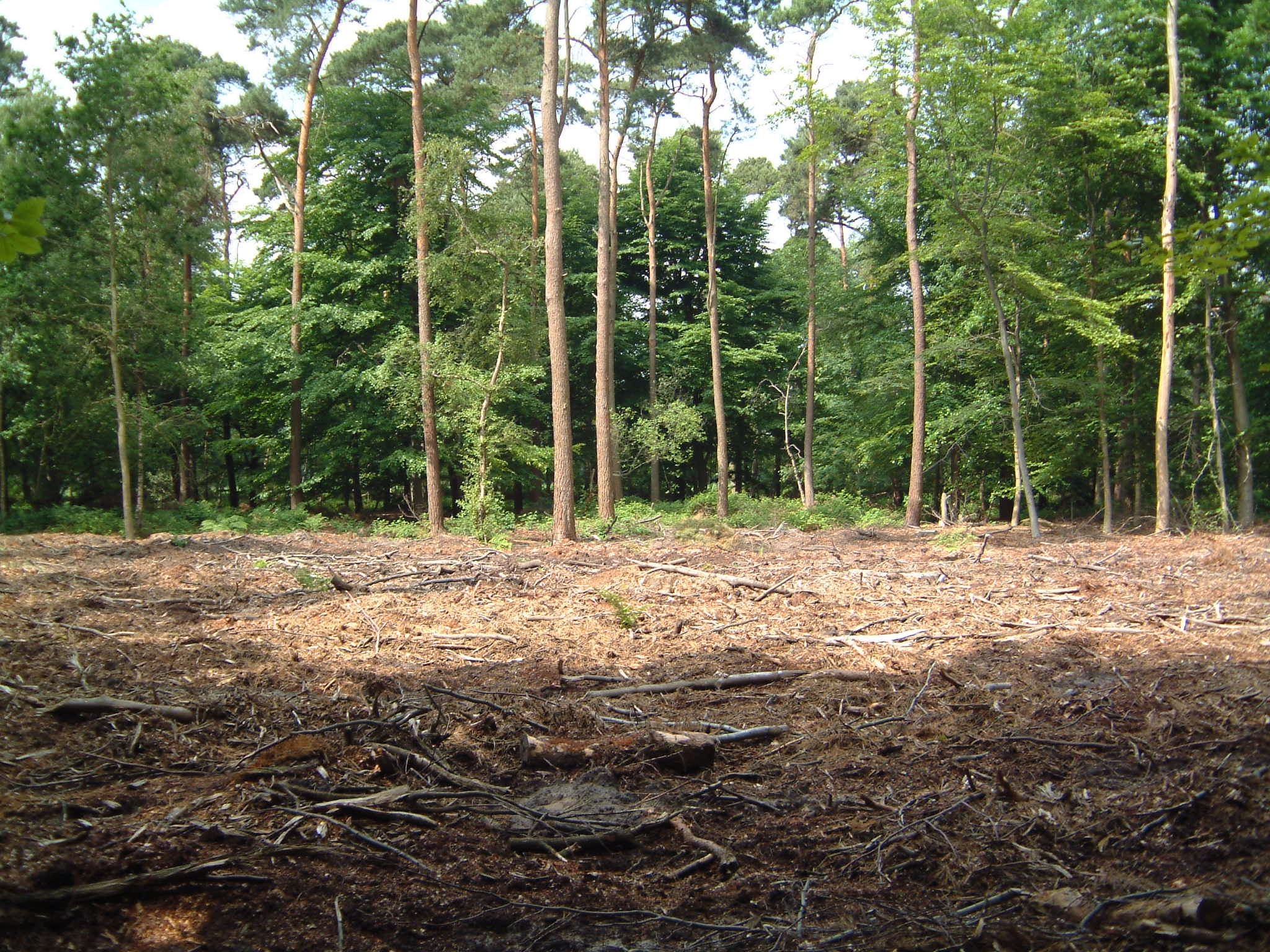 Studiekringdag 2012Keuzes  bij 
bosverjonging
Simon Klingen
opmaat: kleine bosfilosofie
planning
communicatie
de praktijk
Bosverjonging
raakt direct aan de doelstelling,
vraagt om ecologisch en technische kennis,
heeft serieuze impact op het boslandschap.
naast dunningen de kern van het bosbeheer.
Andere tijden in het Nederlandse bos(vergeleken met 1975)
kleinschalige kap  
  natuurlijke verjonging
  dood hout
  omvorming exoten
  hoogdunning
  toekomstbomen
  ………..
Grundsätze der ANW 5
Waldwirtschaft und Naturschutz

Seit 2009 neue Grundsätze zur Förderung der Biodiversität der Wälder
Integration von Horst- und Höhlenbäumen und Bäumen mit ökologisch wertvollen Strukturen (Biotopbäume) in das Pflegekonzept.
Erhalt von Altwäldern
Belassen von Lücken
Schalenwild regulieren
Seltene Baumarten fördern
Genetische Vielfalt
Angepasste Forsttechnik
5
[Speaker Notes: In Duitsland ligt men op dit punt wat achter op Nederland. Pas in 2009 zijn de doelen van biodiversiteit in het bos officieel vastgelegd. En dat dan nog alleen door het meest ‘verlichte’ deel van de Duitse boswereld: de Arbeitsgemeinschaft Naturgemäsze Waldwirtschaft.]
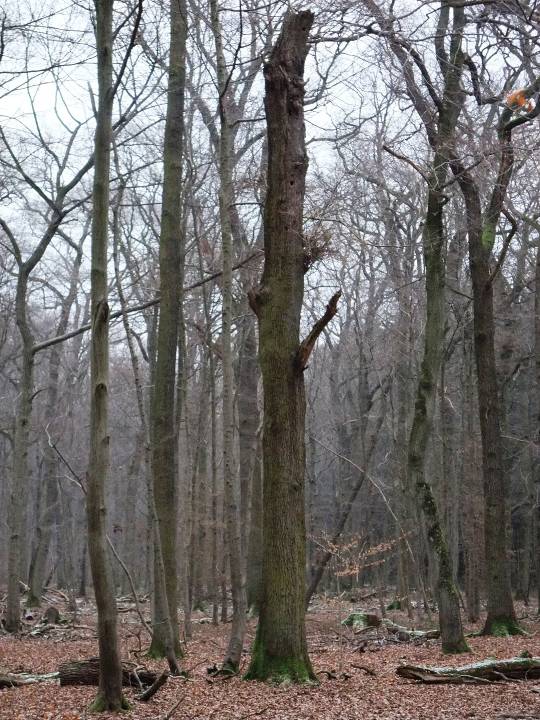 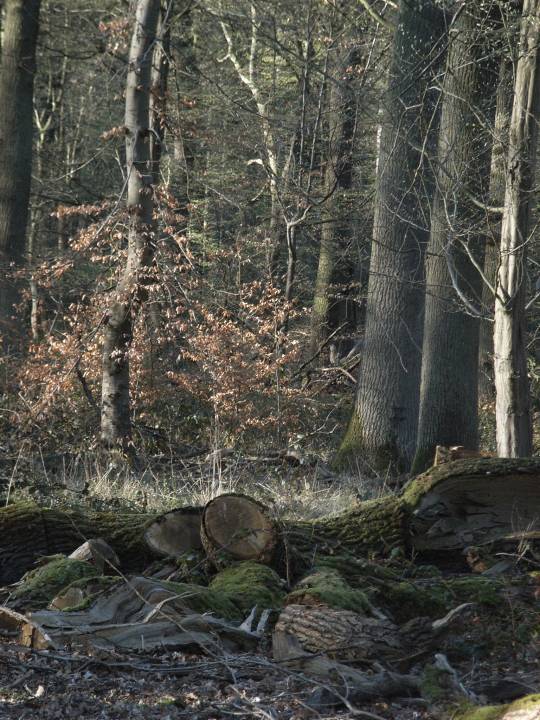 6
[Speaker Notes: Een paar jaar gelden golden dergelijke plaatjes in Duitsland als licht pornografisch.]
Het gaat goed met het nl bos(vergeleken met 1975)
aspect beleving
natuurlijker bosbeeld, minder plantages
meeste mensen gewend aan dood hout
bos wordt goed bezocht
aspect natuur
meer menging en structuurvariatie
aandeel inheems bos toegenomen
meer oud bos en dood hout
meer ruimte natuurlijke processen
Het gaat minder goed met het nl bos
aspect houtproductie
bijgroei afgenomen (?)
aandeel kwaliteitshout afgenomen (?)( +/-)
potenties houtkwaliteit van jong bos is matig
aspect beheer
minder aandacht (in niveau en tijd) voor bosbeheer
vakkennis afgenomen
bos is complexer geworden
ander bosbeheer
makkelijker
Dode bomen, wat windworp, berk in beplantingen e.d., geeft al gauw ‘natuur’. Extensiever beheer: meer kijken, minder doen.
lastiger
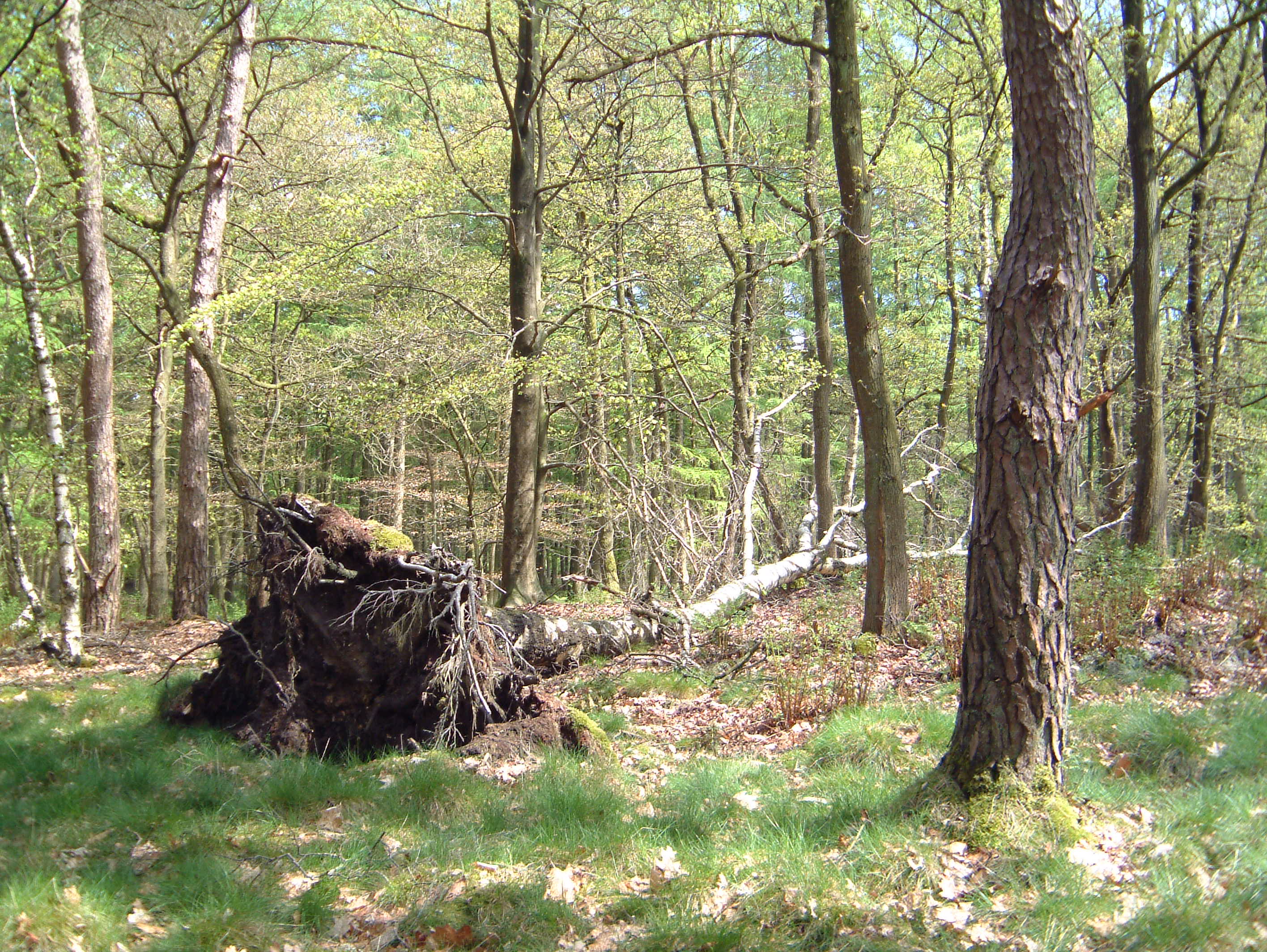 plaatje ongelijkjarig gemengd bos
makkelijker
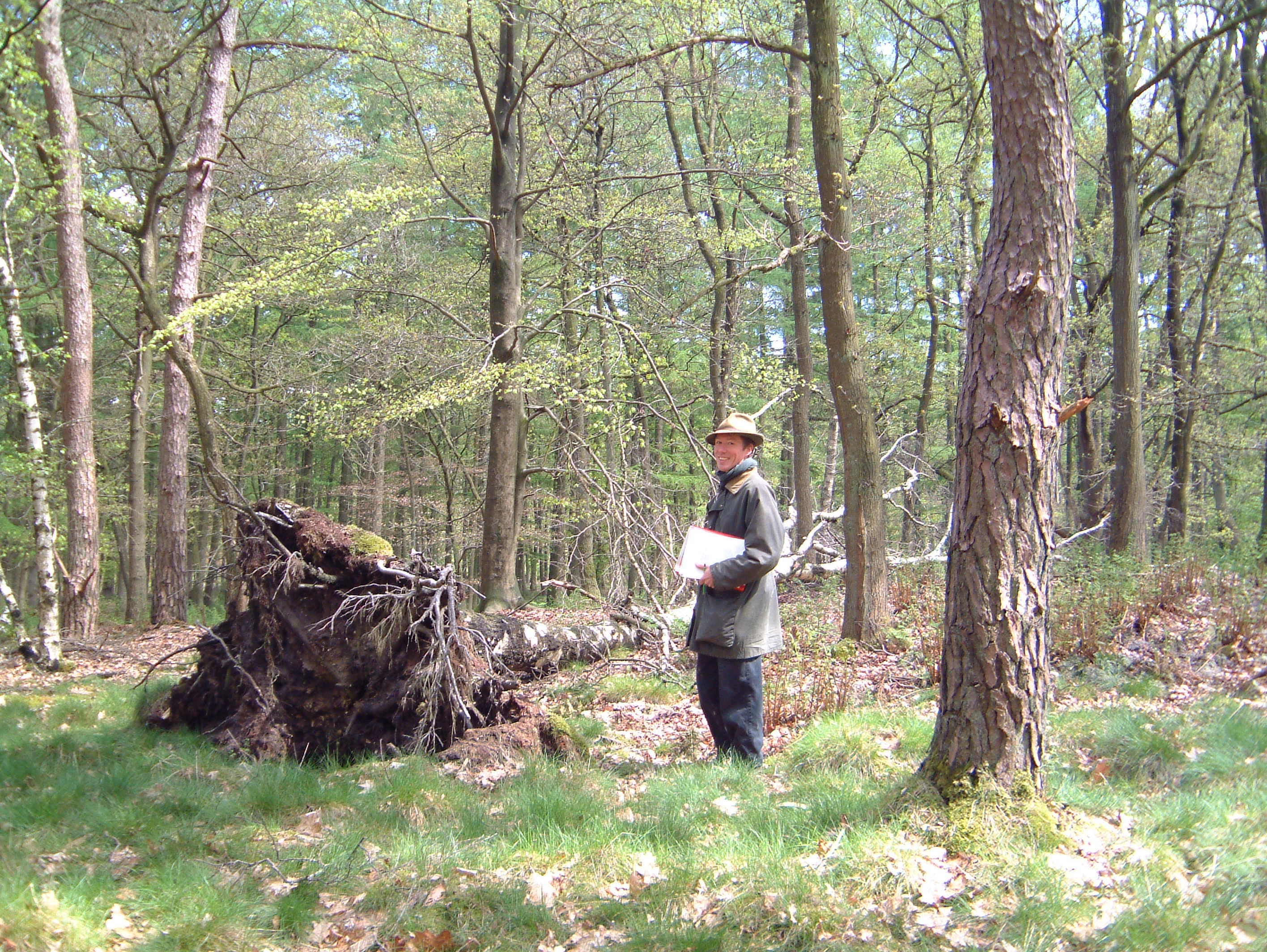 ander bosbeheer
makkelijker
Dode bomen, wat windworp, berk in beplantingen, e.d. geeft al gauw ‘natuur’. Extensiever beheer: meer kijken, minder doen.
lastiger
bos complexer 
 een mix van doelen
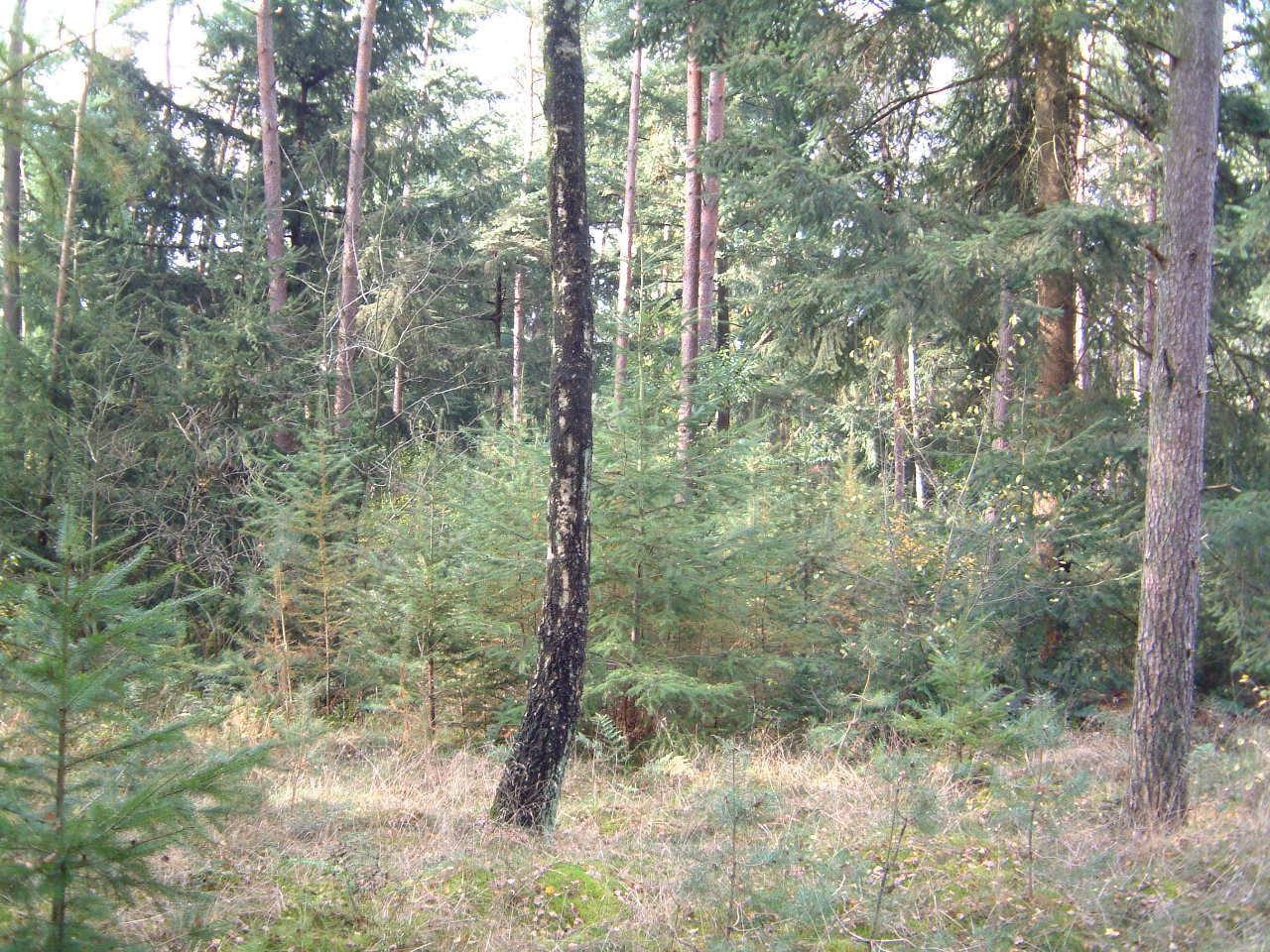 plaatje ongelijkjarig gemengd bos
lastiger: ongelijkjarig gemengd
hout	     	  beleving		natuur
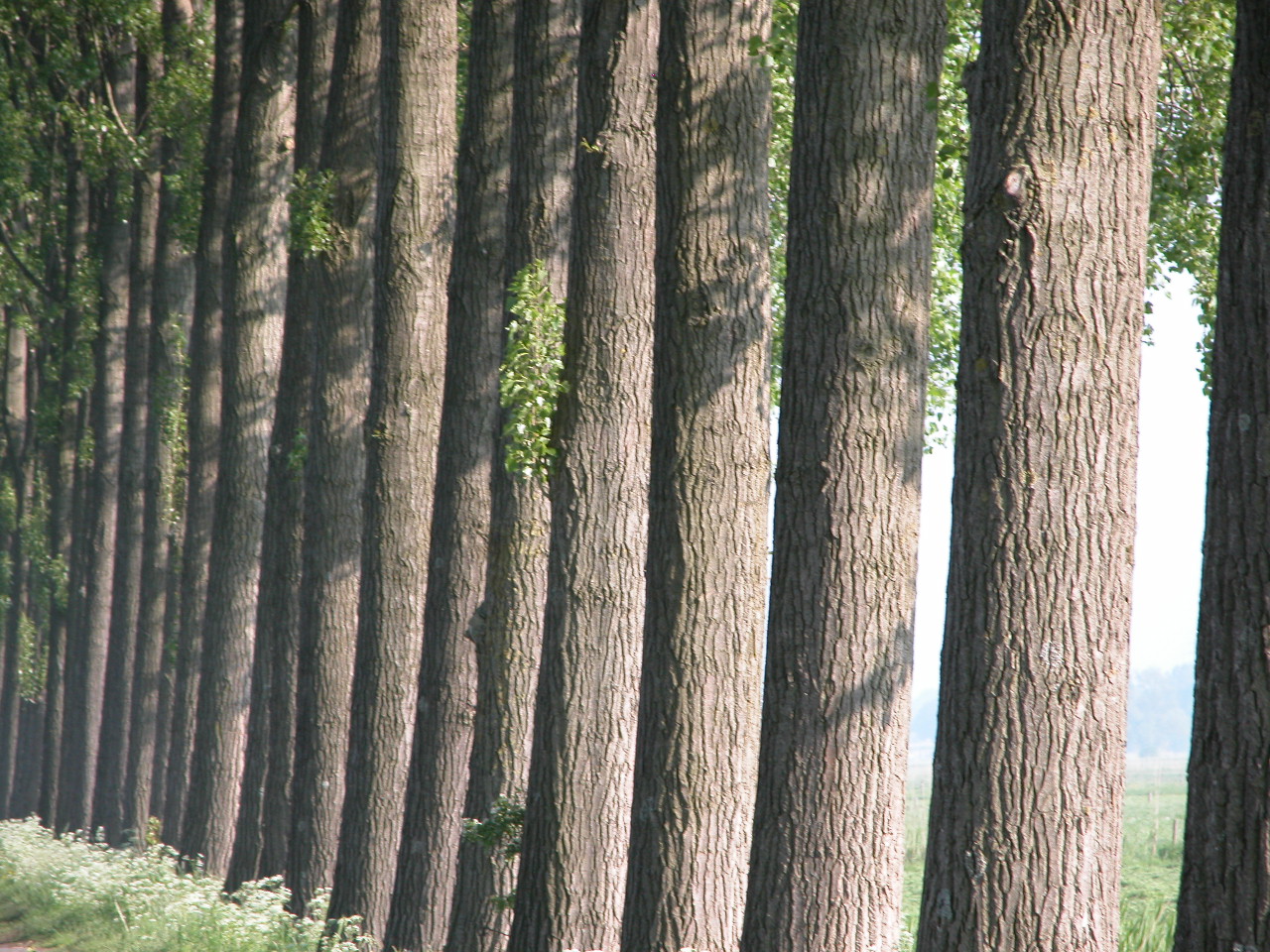 natuur:
100.000  mensen
beleving: 
16.000.000 mensen
houtproductie:
4.000 mensen
autonome verjonging
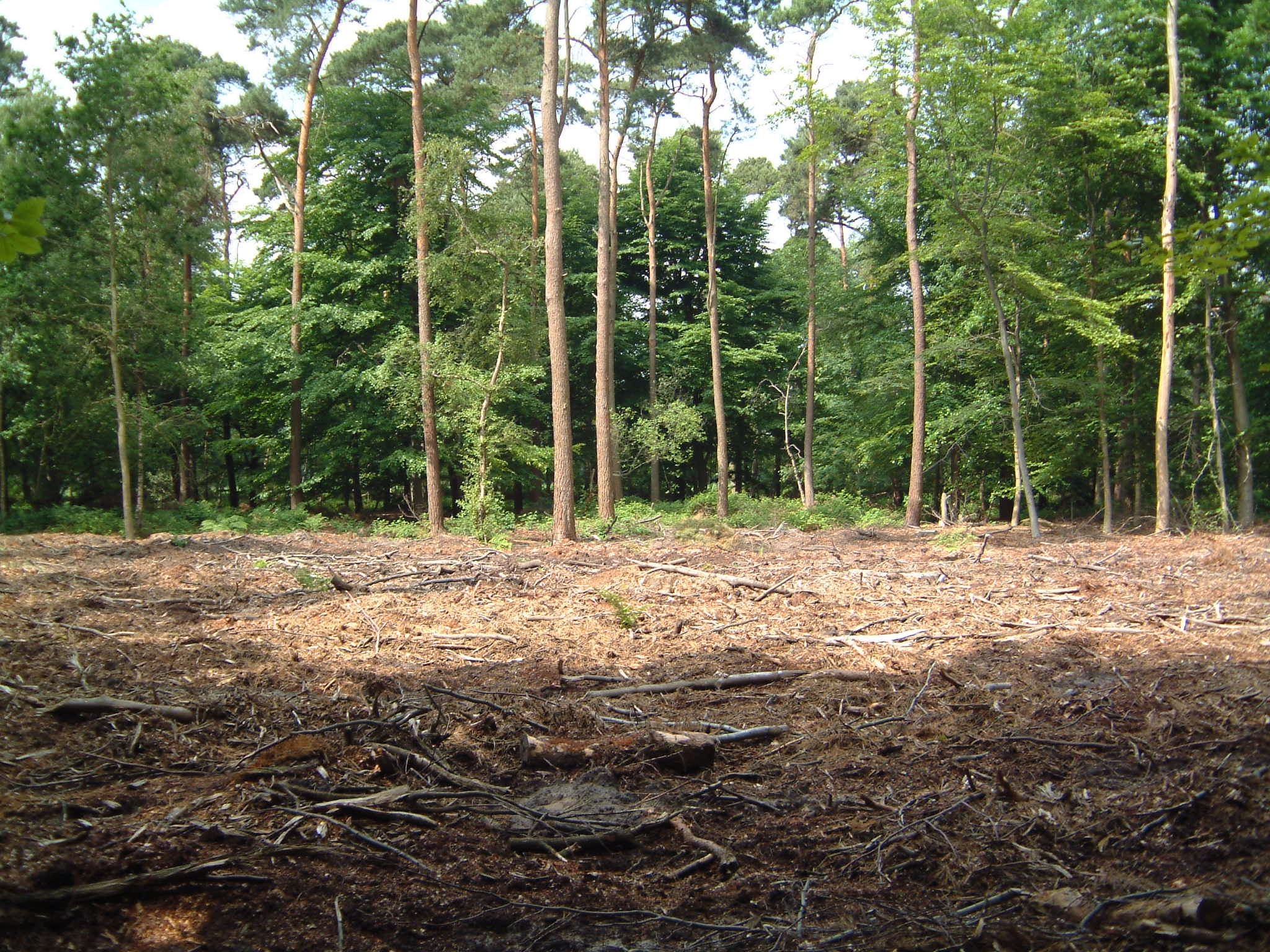 Afname (productiegerichte) bosverjonging door:
meer aandacht voor natuurdoelen
  getalsmatig houvast verdween
  wegvallen herplantsubsidie
  minimale investeringen
  beheerders terughoudend met ‘kaalslagen’
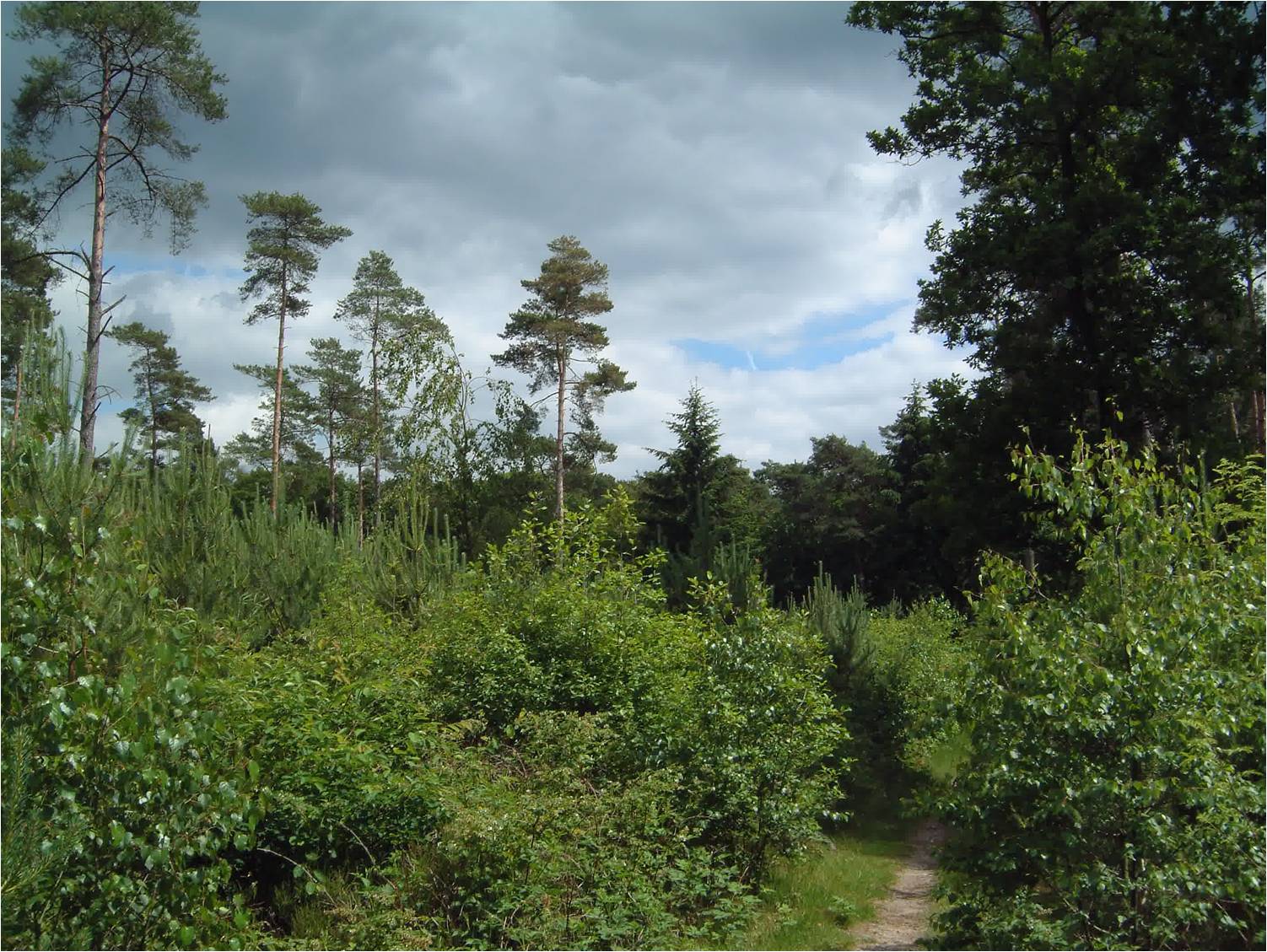 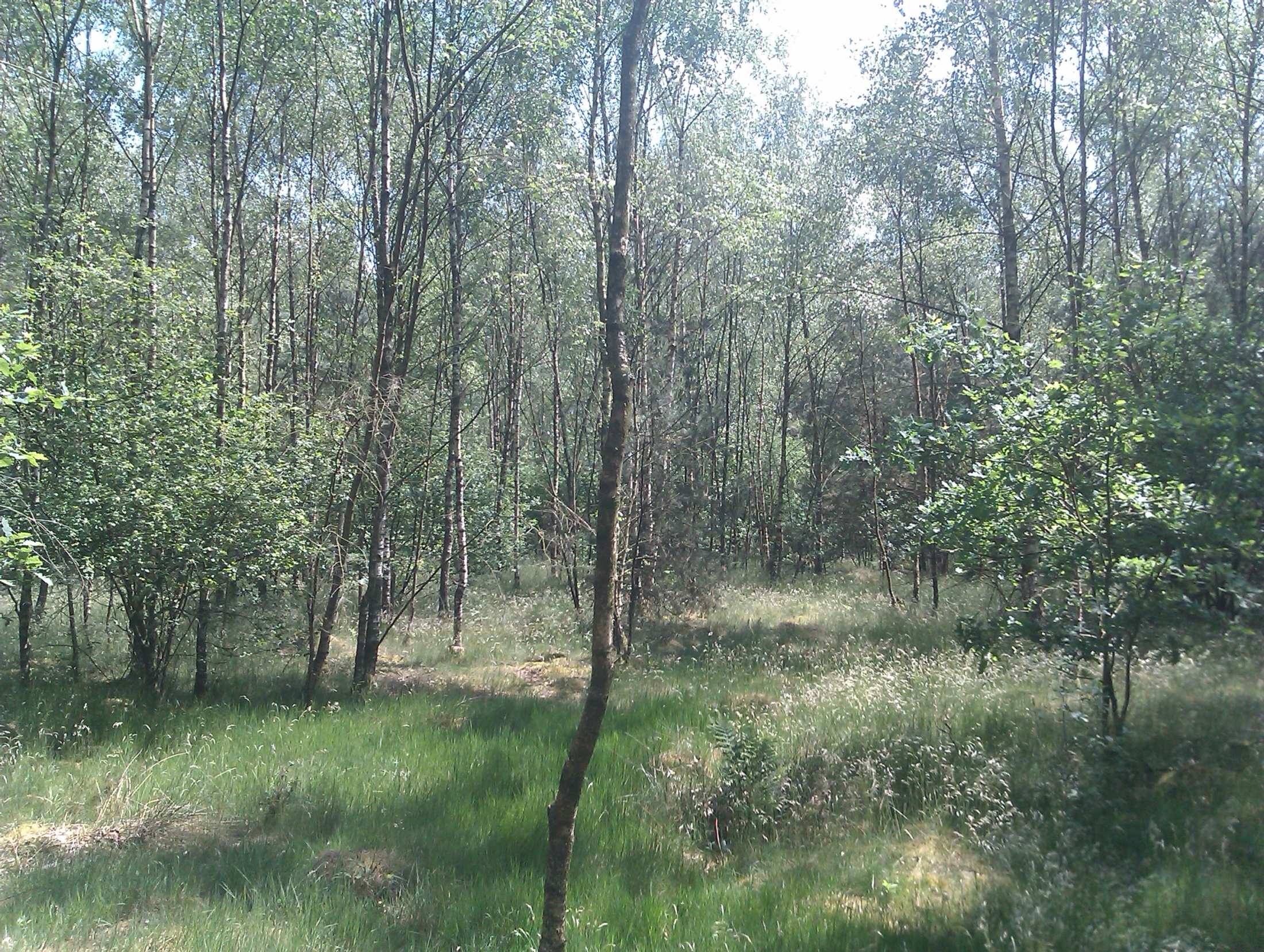 geplante eik
geplante eik
leeftijden Nederlandse bos
bron: Meetnet Functievervulling 2005
%  


30




20


 

10
1982
herbebossing na oorlog
2003
werkverschaffing 1930
10% in 20 jaar = 0,5% / jaar
0        	     20	               40        	       60        	80	          100    	 120
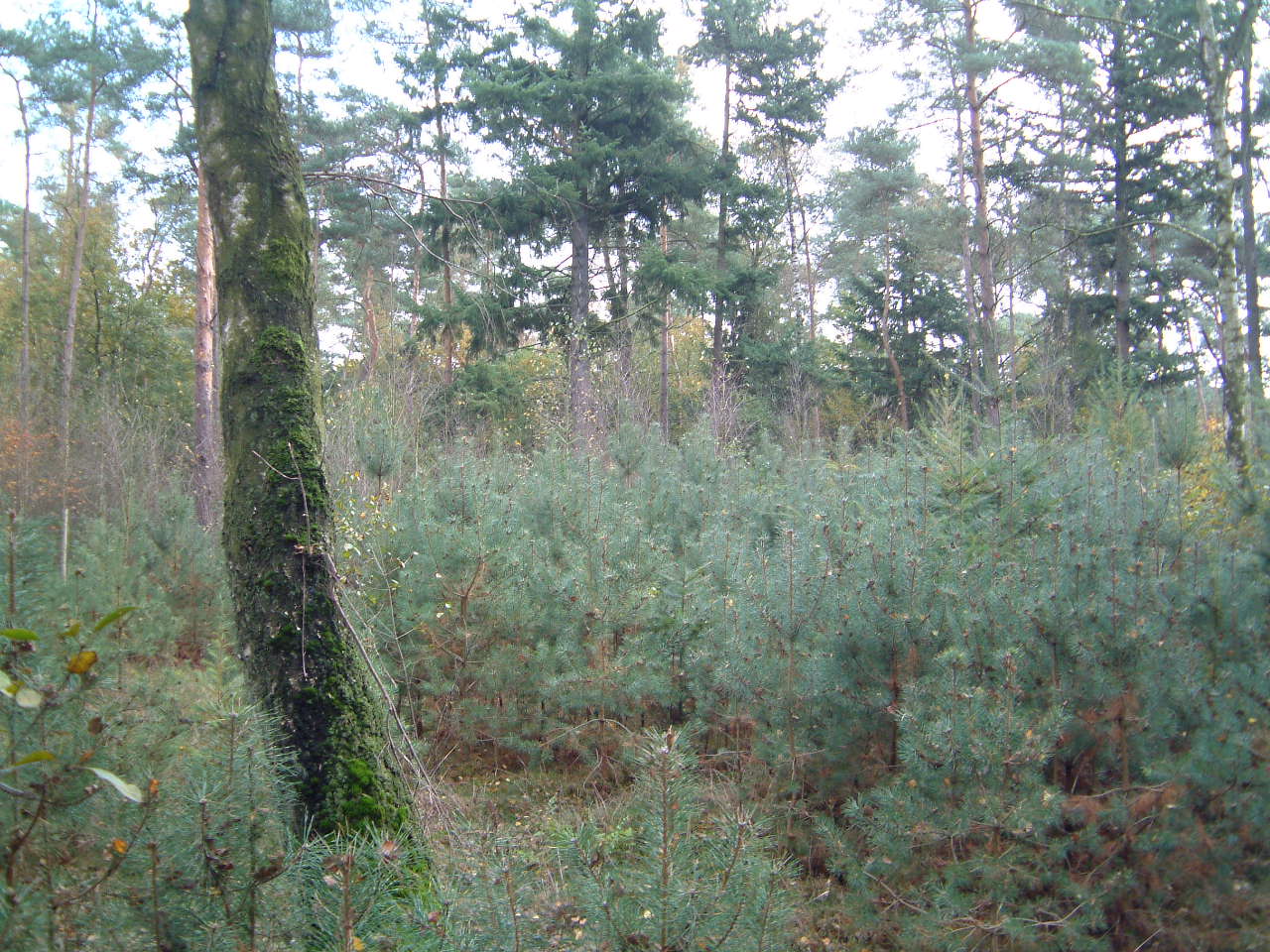 planning
bosverjonging = keuzes maken
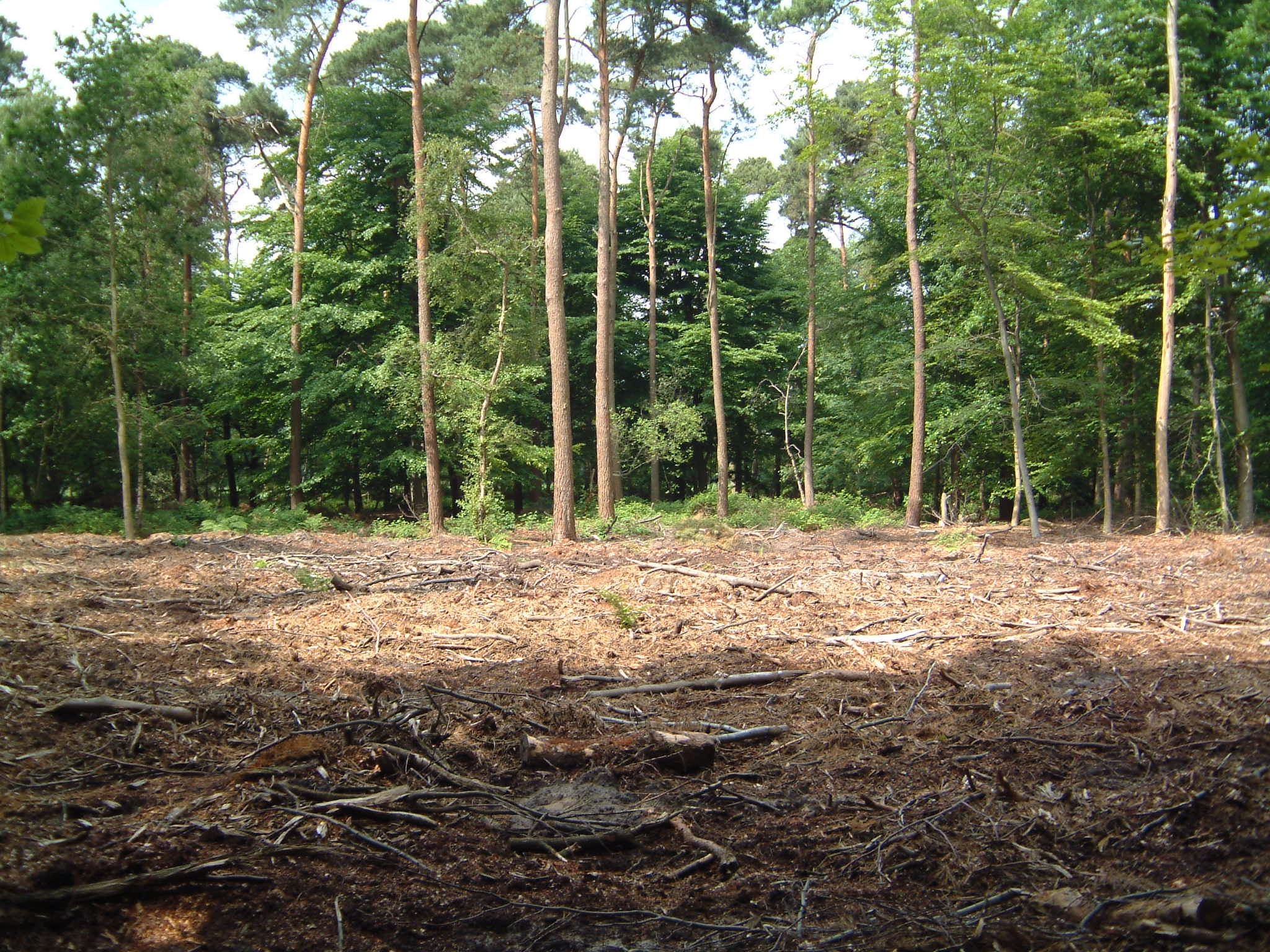 veel keuzes bij bosverjongen
vóór
na
de kap
welk bos
hoeveel ha
% beheereenheid
schaal
schermbomen?
communicatie
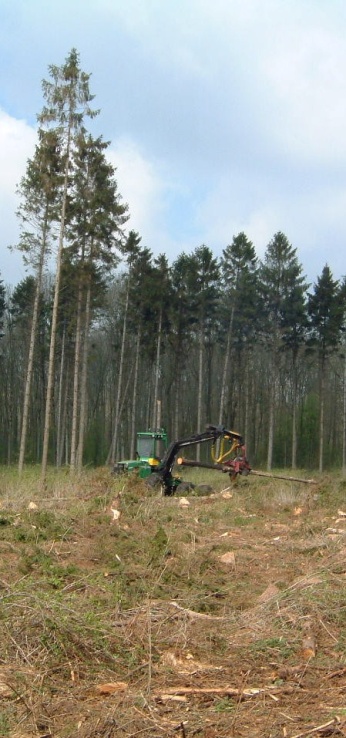 soort bos, boomsoort
hoeveel investeren
bodembewerking
nat. verjong./ aanplant
houtkwaliteit
verzorging
Is er aandacht voor 
het vervolg?
wie maakt de keuzes?
vóór
na
de kap
welk bos
hoeveel ha
% beheereenheid
schaal
schermbomen?
communicatie
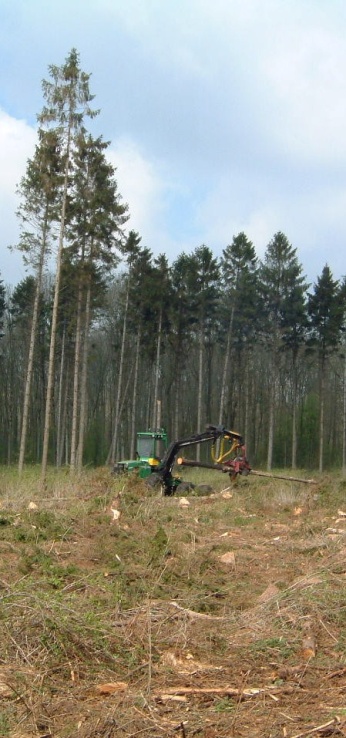 soort bos, boomsoort
hoeveel investeren
bodembewerking
nat. verjong./ aanplant
houtkwaliteit
verzorging
academicus / HBO / MBO / lager ?
Motieven voor bosverjonging
vroeger 
‘regelmatige leeftijdsopbouw’:
 afgestemd op houtproductie
 theoretisch
 werkt alleen op lange termijn
continuïteit
  graag alle fasen
  oogst van hout
  kwaliteitsverbetering
   .  .  .  .  .
voor MF-bos
 aandeel oud bos
 open fase voor natuur en      landschap
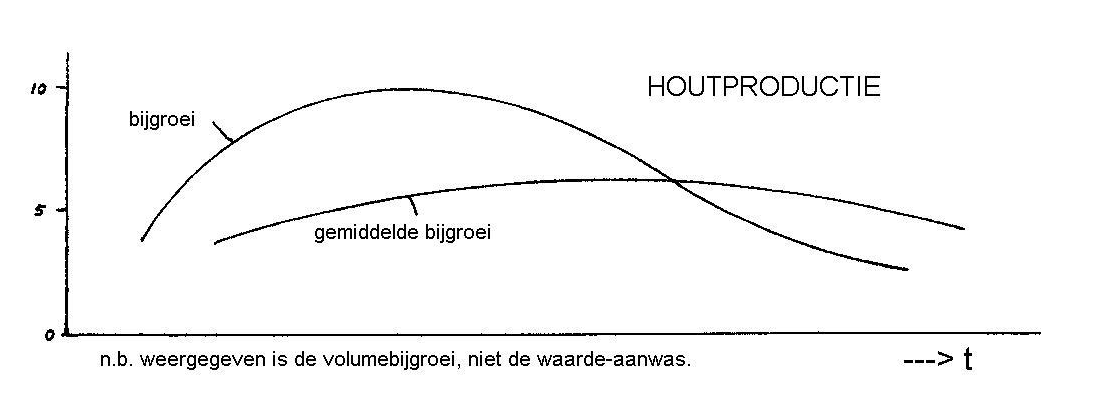 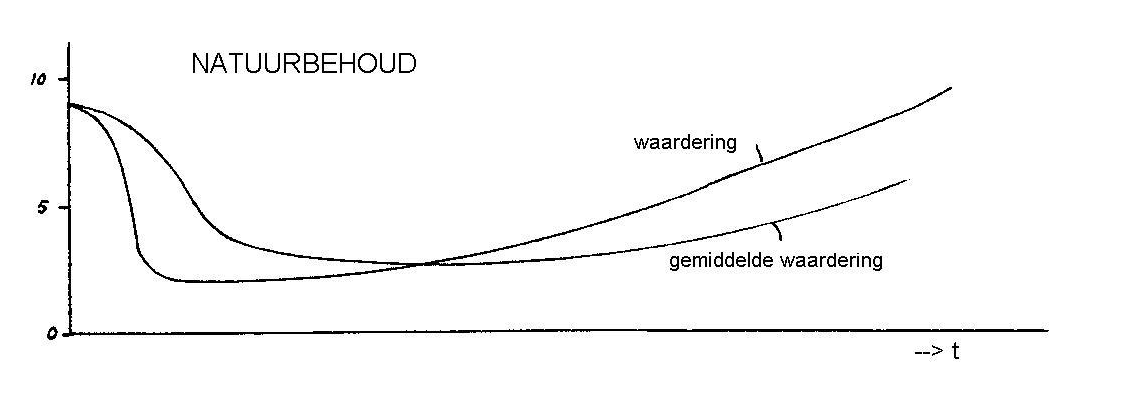 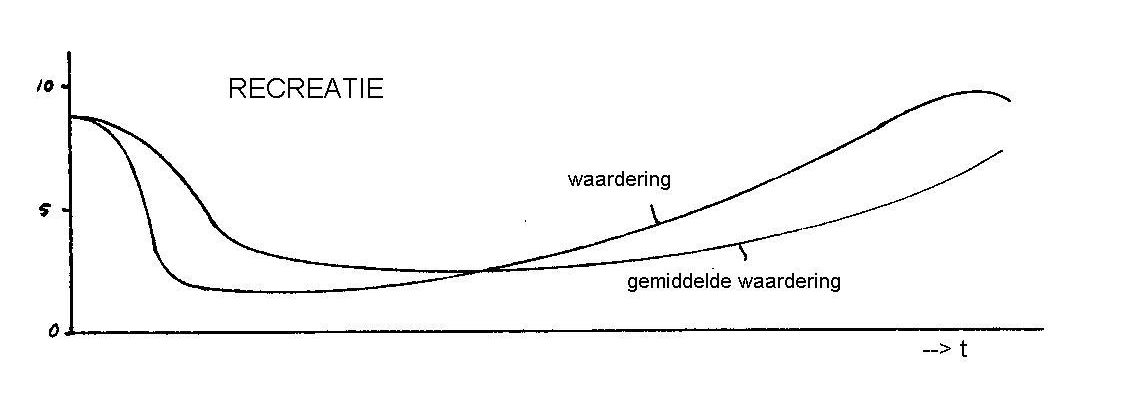 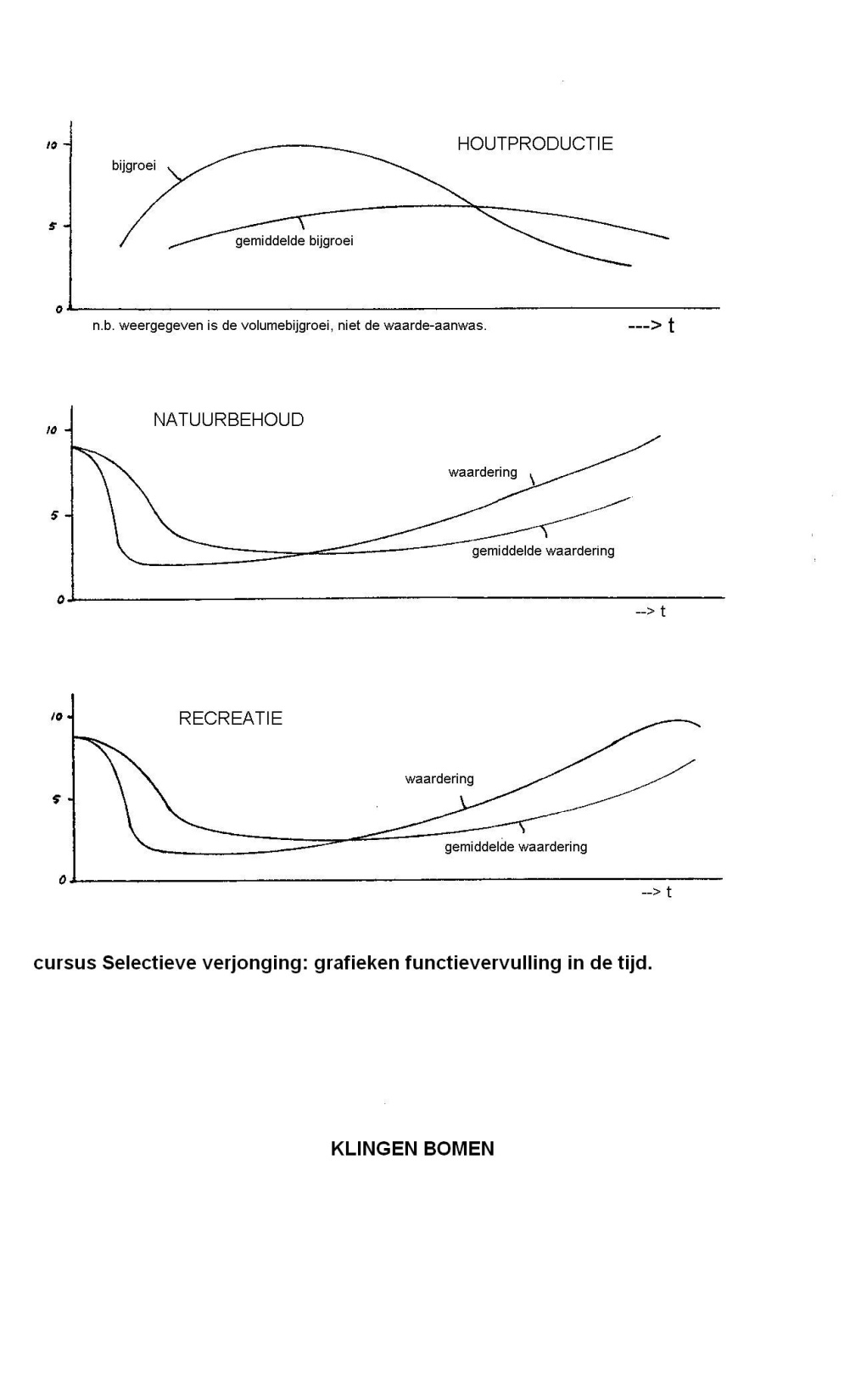 welk bos
verjongen?
Welk bos verjongen?
mogelijke criteria:
de leeftijd
  de waarde van het te oogsten hout
  het functioneren
welk bos
verjongen?
40 jaar
130 jaar
Leeftijd is achterhaald criterium
welk bos
verjongen?
De waarde van te oogsten hout
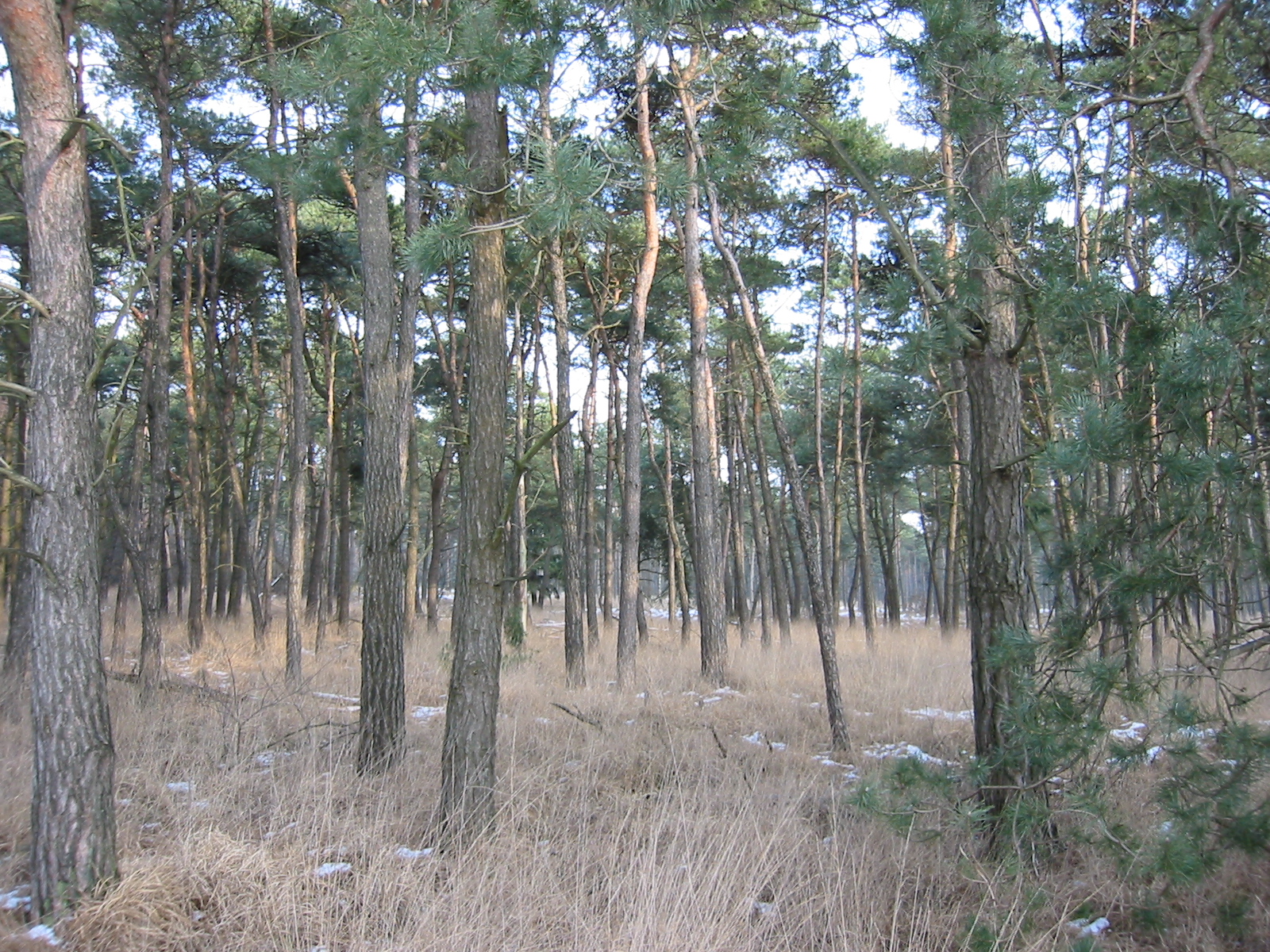 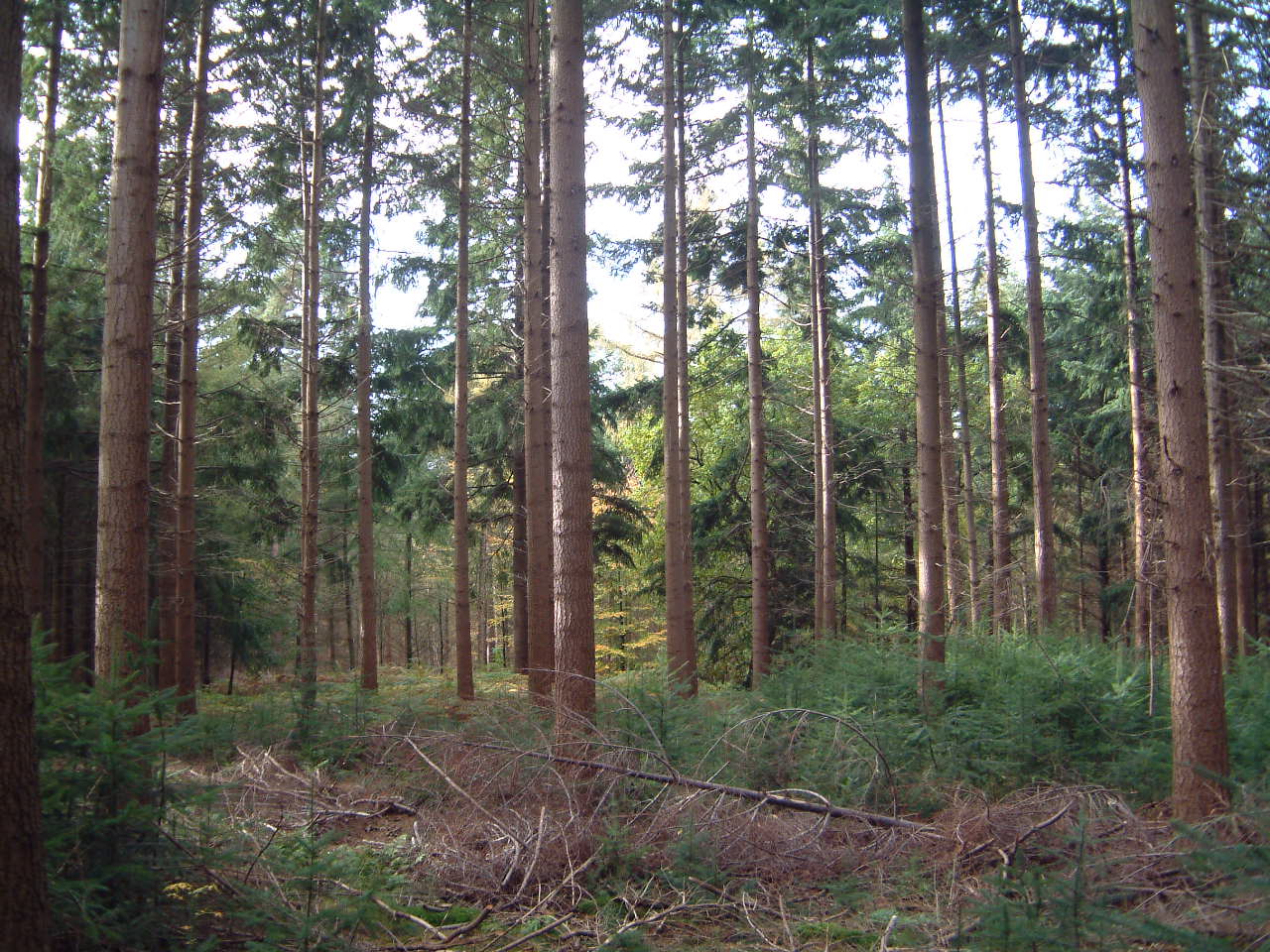 groveden 70 jaar
douglas 70 jaar
180 m3    € 6.500
400 m3  € 24.000
welk bos
verjongen?
Bosverjonging op grond van functioneren:
‘Wat draagt deze opstand bij aan hout/natuur/beleving?’
De vraag een bos al dan niet te verjongen hangt in hoge mate af van de doelstelling.
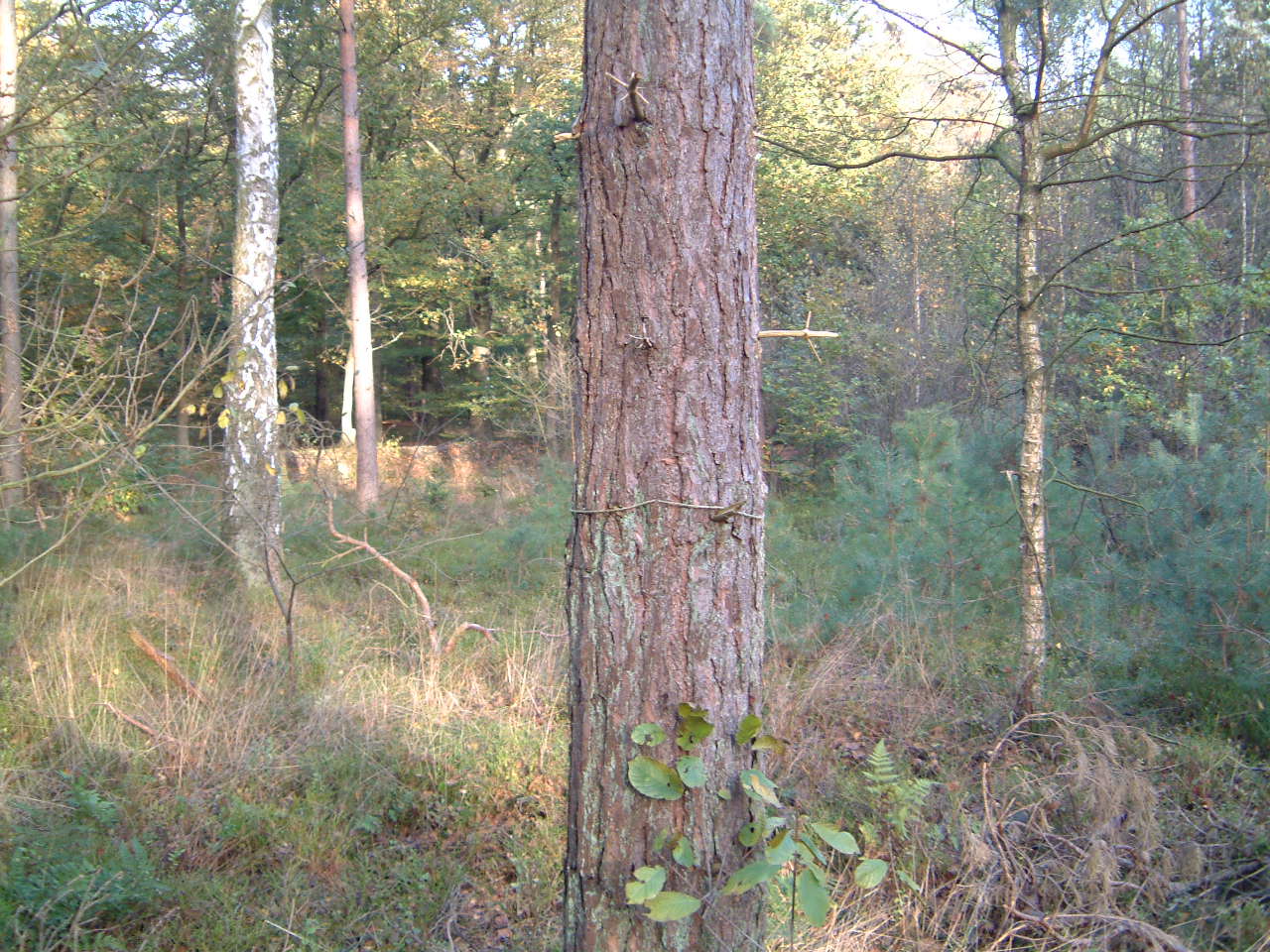 welk bos
verjongen?
welk bos
verjongen?
beheerkaart met 3 kleurvlakken:
hard nodig / nodig / mogelijk
aan verjonging toe
welk bos
verjongen?
de sommatie van alle te verjongen opstanden  = totale verjongingsomvang 

luxe < 1% < probleem
planning van bosverjongingwat conclusies
laat functioneren leidraad zijn
‘slecht’ bos opruimen is altijd goede zaak
sommatie opstanden >> bedrijfsniveau
per jaar 1% is mooi 
bosverjonging gaat 2 x over geld: welk bos oogsten we, en hoeveel willen we investeren?
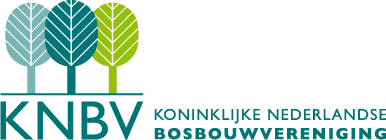 Studiekringdag 2012
Bosverjonging = bestaand bos inruilen voor nieuw bos
omzagen van bos

 zorgen dat er nieuw bos komt

 zo nodig sturen in het jonge bos
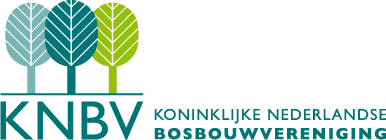 Studiekringdag 2012
Houtoogst 
is het uit het bos halen van hout (= beheermaatregel)

Deze maatregel dient een 
natuurdoel (openheid creëren, inheemse soorten bevoordelen, omvormen naar loofbos e.d.) of
houtproductiedoel (bevorderen groeiruimte van bomen met houtkwaliteit / eindoogst) of
esthetisch doel bijvoorbeeld het vrijstellen van lanen of fraaie bomen
dan wel van een combinatie van doelen.
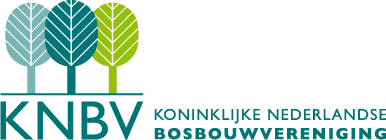 Studiekringdag 2012
Houtproductie 
is een mogelijke doelstelling van het beheer

De eigenaar manipuleert het bos om er - vaak na een lange periode - de gewenste soort en kwaliteit hout uit te kunnen winnen. Dat manipuleren kan door selecteren bij dunningen, verjongen met productieve soorten, opsnoeien voor een goede houtkwaliteit, e.d. 
Zonder (uiteindelijke) houtoogst heeft houtproductie geen zin.
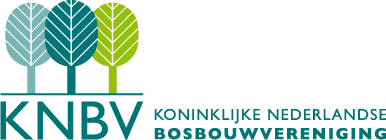 Vormen van bosverjonging
actief
 aanplant
 natuurlijke verjonging, al dan niet na bodembewerking
autonoom
 spontaan in en onder bestaand bos
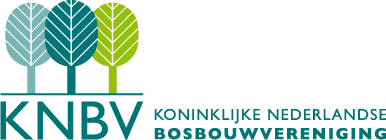 stellingen 1
Hout produceren gaat vanzelf, kwaliteitshout     vraagt om inspanning
 Geen verhoging productiviteit zonder investering 

 Versneld cashen van dg en jl staat op gespannen
voet met verhogen productiviteit
 Zonder vakkennis en langdurige aandacht zal verjonging geen kwaliteitsverbetering opleveren

 Verhogen van productiviteit is lastiger dan verhogen natuurwaarde
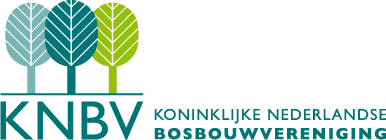 stellingen 2
Beoordeeld naar (breed) functioneren zijn er in ons bos veel potentiële verjongingsplekken.
  Vergroten van de verjongingsplekken zal de natuurwaarden niet schaden.

  Er is voor het Nederlandse bos veel bereikt, niet misverstaan en weggooien. 
  Ook na deze verjongingsgolf gaat het goed met het Nederlandse bos.
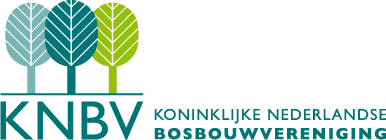 stellingen 3
Behoefte aan inkomsten a.g.v. bezuinigingen zijn een goede stimulans voor bosverjonging
Opvoeren van de houtoogst geeft geen garantie voor verhoging productiviteit

Verhoging van de productiviteit van het bos gaat niet zonder investeringen
Investeren heeft alleen zin als er aandacht is voor het vervolg van de verjonging
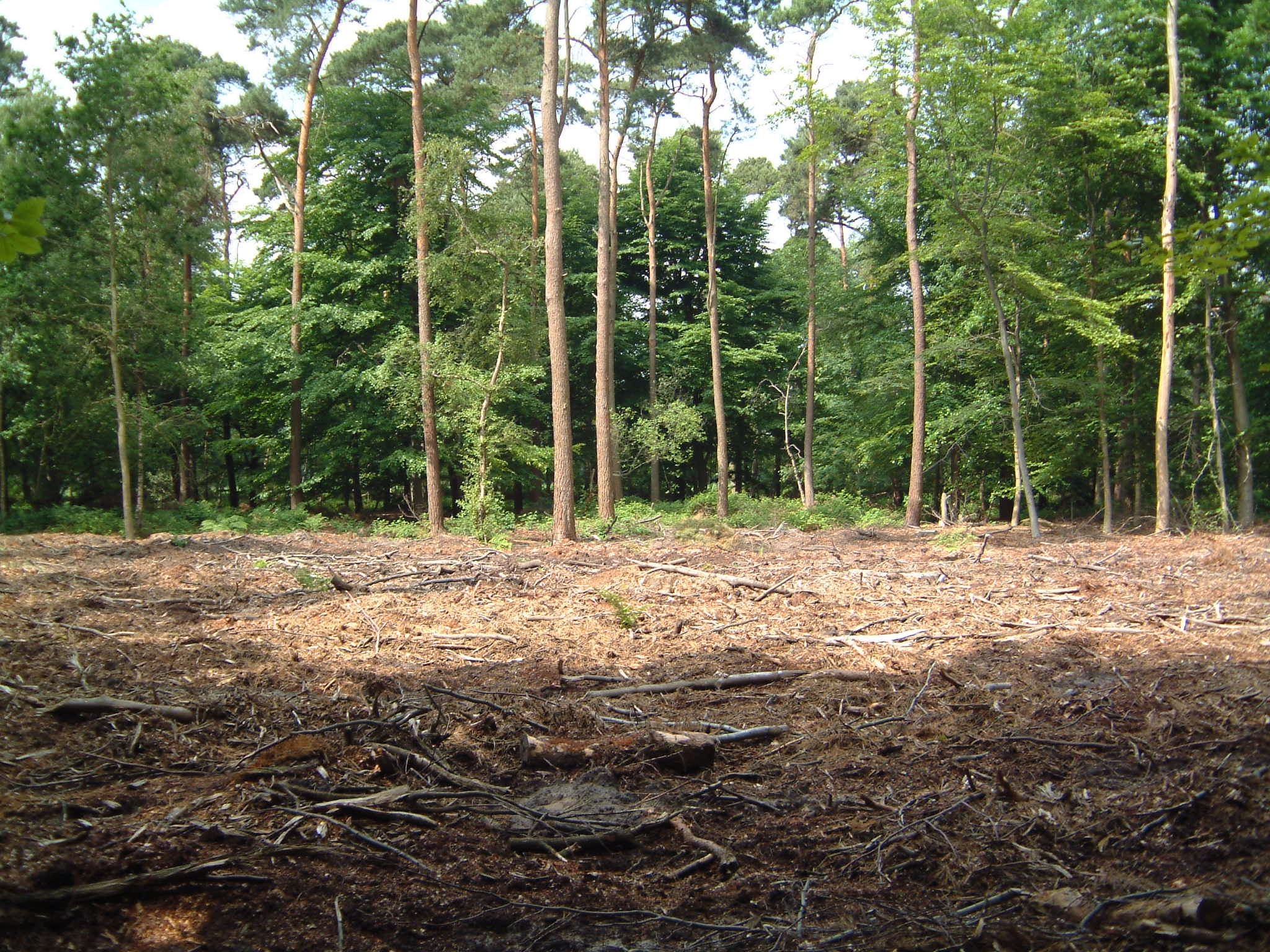 Studiekringdag 2012Keuzes  bij 
bosverjonging
Simon Klingen